Szabolcs-Szatmár-Bereg Vármegyei Oktatókórház
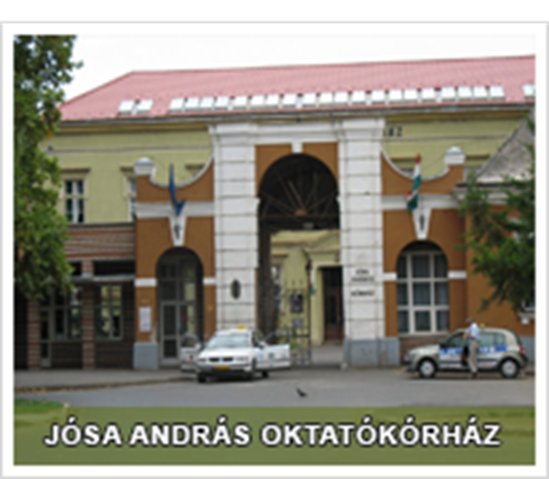 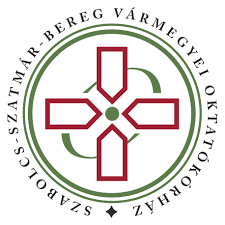 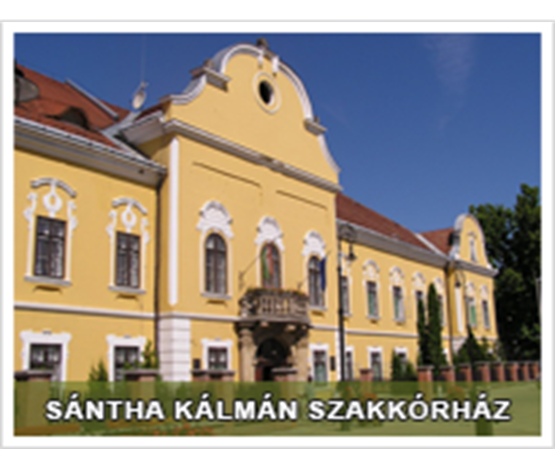 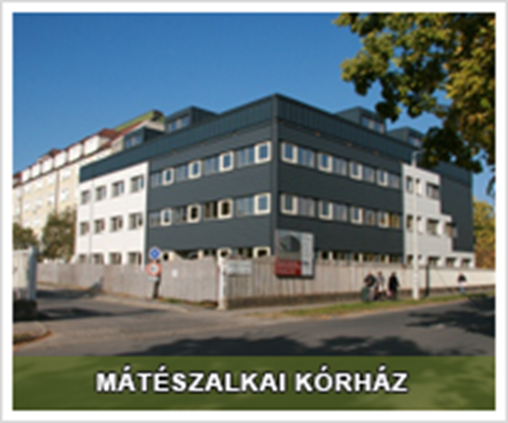 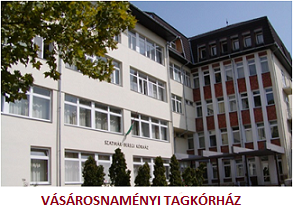 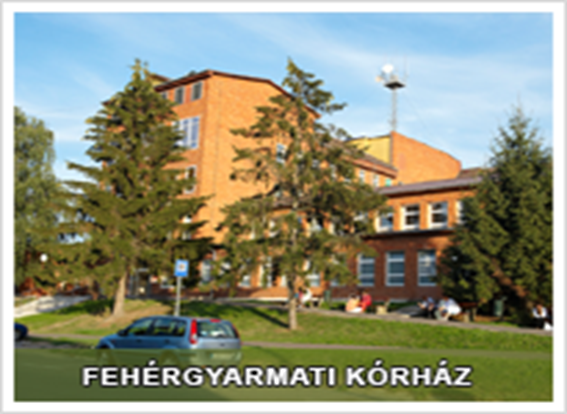 Parteneriat pentru un viitor mai bun                                                                                                                                                                                                                 www.interreg-rohu.eu
BETEGBIZTONSÁG A MŰTÉTI ELLÁTÁSBAN
Tévedni emberi dolog ?!
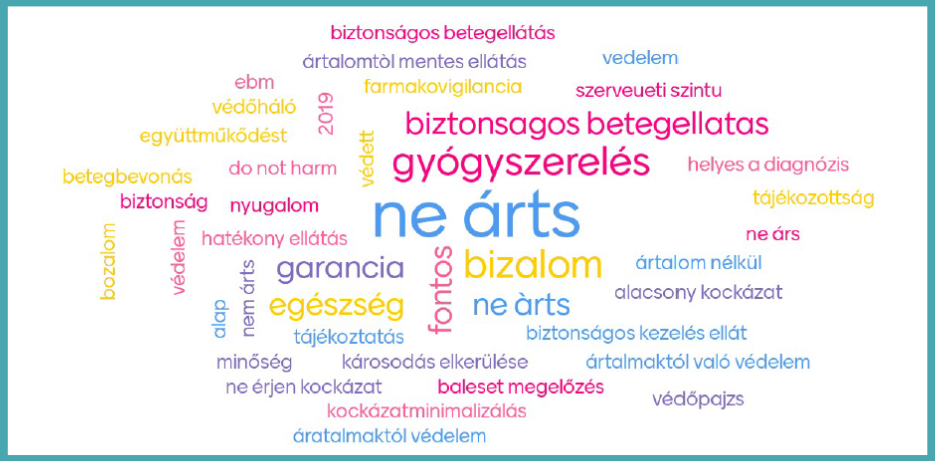 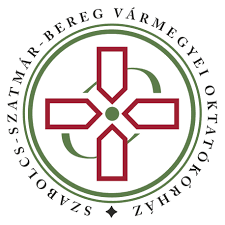 Dr. Bajnayné Kiss Katalin
tagkórházi ápolási igazgató-helyettes
Szabolcs-Szatmár-Bereg Vármegyei Oktatókórház, Mátészalka Tagkórház
Parteneriat pentru un viitor mai bun                                                                                www.interreg-rohu.eu
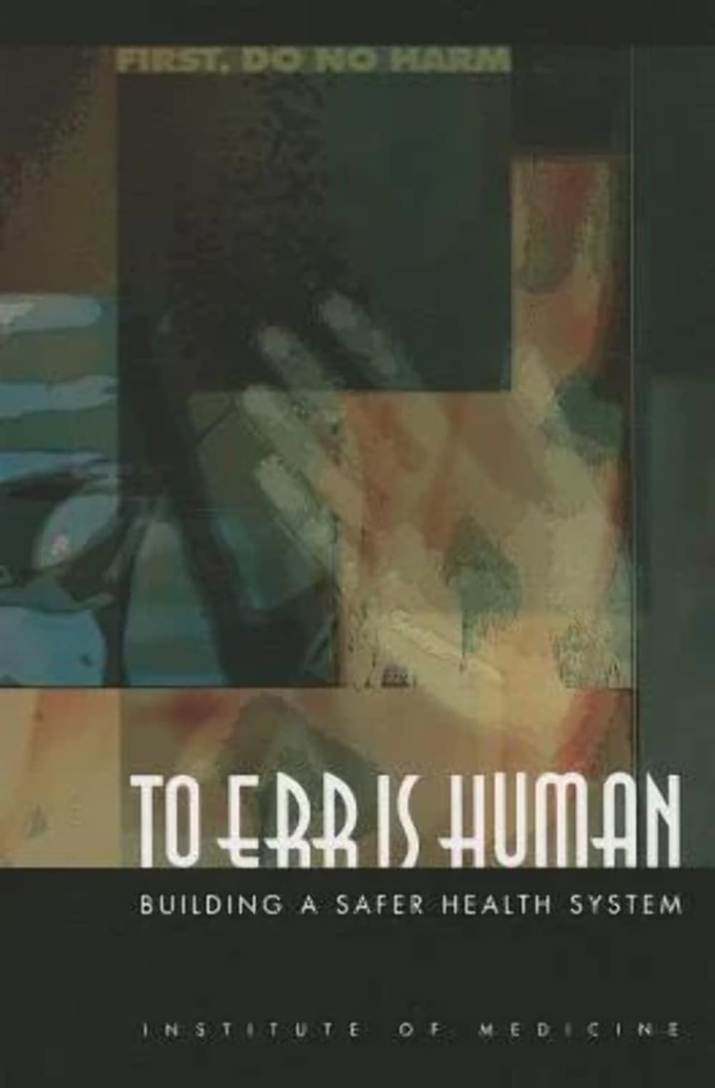 „TÉVEDNI EMBERI DOLOG”
A betegbiztonsági problémák jelentőségére az Institute of Medicine 1999-ben megjelent tanulmánya hívta fel a figyelmet. 

Átfogó jelentés az egészségügyben  előforduló ellátási hibákról, az odavezető okokról, a megelőzési stratégiákról.
Parteneriat pentru un viitor mai bun                                                                                www.interreg-rohu.eu
Alapfogalmak
Betegbiztonság (safety):
Mentesség az akaratlan bántalomtól,



A nem kívánt események vagy károsodások elkerülése, megelőzése és javítása az egészségügyi ellátás területén hozott intézkedésekkel 

Nem kívánatos esemény (AE-adverse event):
Az ellátáshoz köthető károsodás, és nem a betegségből eredő  komplikáció.
NE ÁRTS !
Parteneriat pentru un viitor mai bun                                                                                www.interreg-rohu.eu
A témakör relevanciája
A nem kívánatos események 70% -a megelőzhető
Minden 10.beteg az egészségügyi ellátással összefüggő károsodást szenved
TÉNYEK
Az ellátás során szerzett károsodás  a 14. vezető ok a mortalitási és morbiditási mutatókban
A kórházi  kiadások 15%-a nemkívánatos események közvetlen eredménye
Parteneriat pentru un viitor mai bun                                                                                www.interreg-rohu.eu
http://www.who.int/features/factfiles/patient_safety/en
Ellátási hibák következményei
Európában évente
750.000  károsodással járó ellátási hiba
3,2 millió többlet kórházi ellátási nap
260.000 állandó (tartós)egészségkárosodás
950.000 halálozás
http://www.euro.who.int/en/health-topics/health-systems/patient-safety/data-and-statistics
Parteneriat pentru un viitor mai bun                                                                                www.interreg-rohu.eu
Nemkívánatos események….
Beteg elesése,
Kórházi szerzett decubitus
Kórházi szerzett húgyúti infekció,
Sebészeti sebfertőzés,
Gyógyszertévesztés,
Ellenoldali műtét,
Elmaradt, tervezett műtét,
Betegcsere
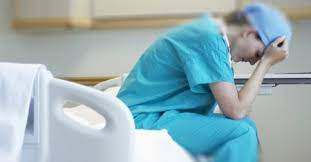 Parteneriat pentru un viitor mai bun                                                                                www.interreg-rohu.eu
Nemkívánatos eseményhez vezethetnek..
Betegazonosítás hiánya
Diagnosztikus tévedések
Terápiás tévesztések
Kommunikációs hiányosságok
Dokumentációs hiányosságok
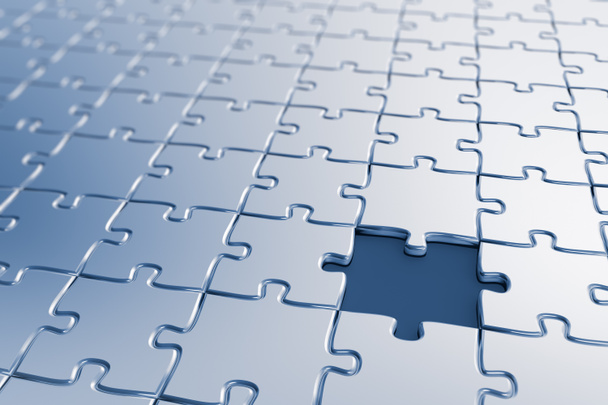 Összességében: a betegellátási folyamat nem megfelelőssége
Parteneriat pentru un viitor mai bun                                                                                www.interreg-rohu.eu
„Svájci sajt” modell
Néhány lyuk aktív hibák következménye (felejtés, tévesztés, tévedés, megszegés)
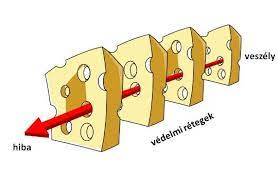 Nehezen megelőzhető
Általában megelőzhető
Mások látens hibáiból erednek (tervezés, oktatás, szervezés, ellenőrzése)
Nem kívánatos esemény
Parteneriat pentru un viitor mai bun                                                                                www.interreg-rohu.eu
Hogyan reagálunk a hibákra?
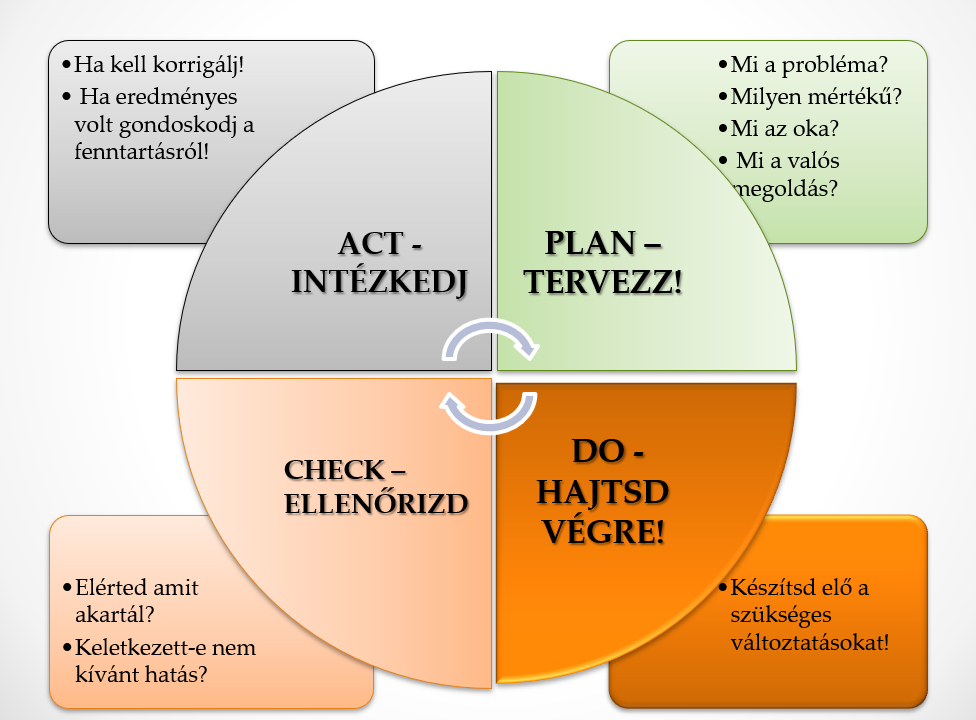 Parteneriat pentru un viitor mai bun                                                                                www.interreg-rohu.eu
Műtéti betegbiztonság
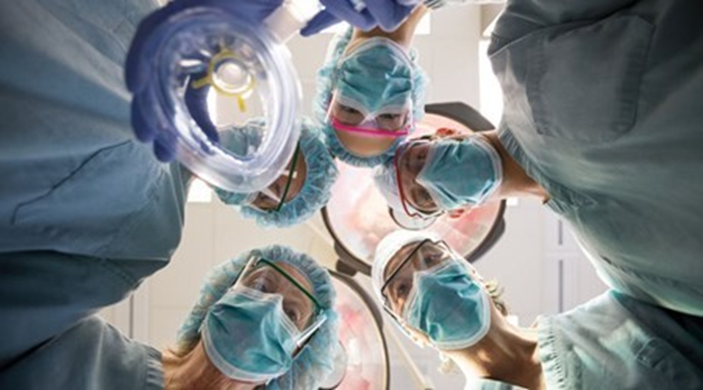 Parteneriat pentru un viitor mai bun                                                                                www.interreg-rohu.eu
Az Amerikai Nemzeti Minőségi Fórum által„megbocsáthatatlannak” ítélt hibák
Beavatkozás a nem megfelelő helyen történik (oldaltévesztés, téves anatómiai képlet).

Betegtévesztés/Betegcsere (műtét nem a tervezett betegen).

Helytelen beavatkozás a kiválasztott betegen.

Visszahagyott idegentest a betegben.

Intra- vagy közvetlenül posztoperatívan bekövetkező halál ASA I. kockázatú betegen.
Parteneriat pentru un viitor mai bun                                                                                www.interreg-rohu.eu
Mi jelenti az áttörést ?
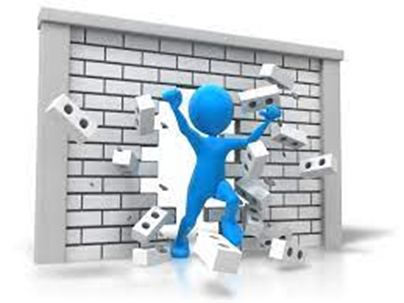 Parteneriat pentru un viitor mai bun                                                                                www.interreg-rohu.eu
Ellenőrző – Perioperatív Check lista
Cél: 
A műtétekkel és az anesztéziával összefüggő, megelőzhető nemkívánatos események gyakoriságának csökkentése.

Előnye:
felhívja a figyelmet a műtét kritikus lépéseire, folyamataira,
csökkenti a figyelmetlenségből adódó kockázatokat,
csökkenti a perioperatív fertőzések előfordulásának a lehetőségét,
támogatja a folyamatos kommunikációt a műtéti csapat tagjai között
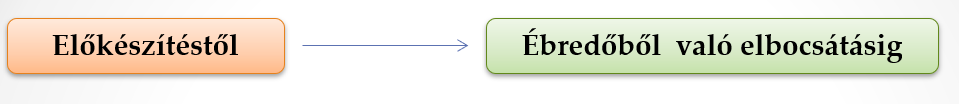 Parteneriat pentru un viitor mai bun                                                                                www.interreg-rohu.eu
Ellenőrző – Check lista
1. folyamat
2. folyamat
a beteg felkészítése a műtét megkezdésére az előkészítőben, a műtő felkészülése a beteg fogadására
a bemetszést közvetlenül megelőző időszak
3. folyamat
a műtét befejezése; a beteg távozása a műtőből, ébredőből
Parteneriat pentru un viitor mai bun                                                                                www.interreg-rohu.eu
Ellenőrzési Check lista
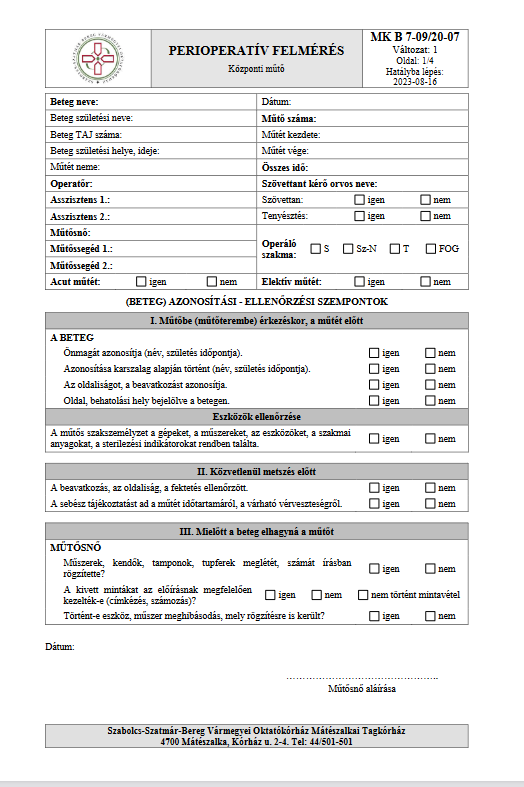 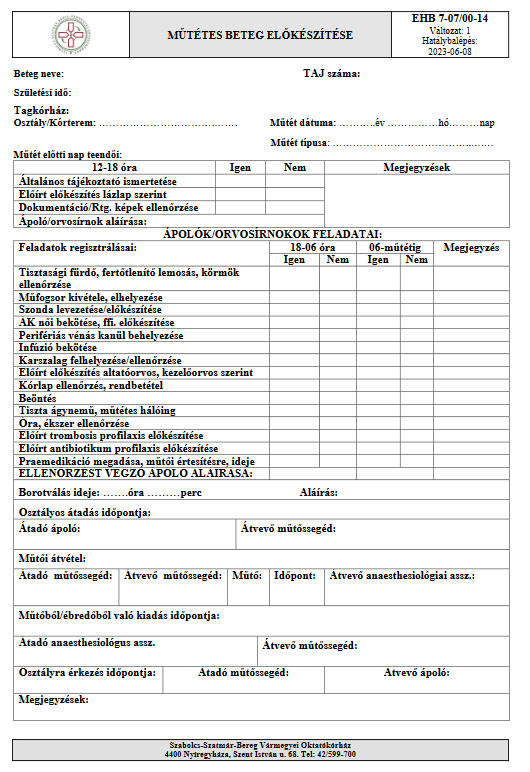 Parteneriat pentru un viitor mai bun                                                                                www.interreg-rohu.eu
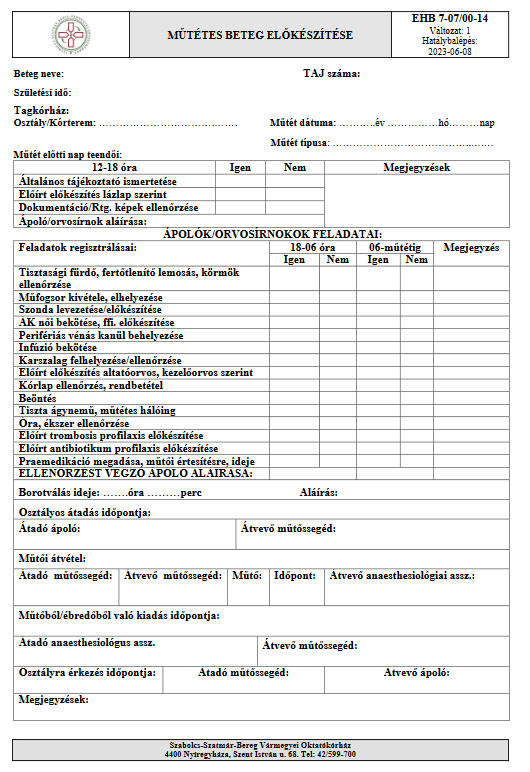 Perioperatív Check lista I.
Parteneriat pentru un viitor mai bun                                                                                www.interreg-rohu.eu
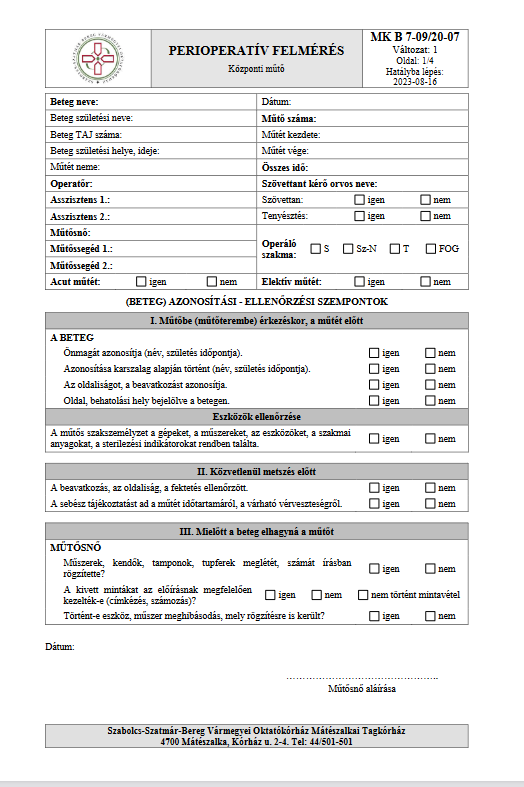 1.folyamat
Perioperatív Check lista II.
2. folyamat
3. folyamat
Parteneriat pentru un viitor mai bun                                                                                www.interreg-rohu.eu
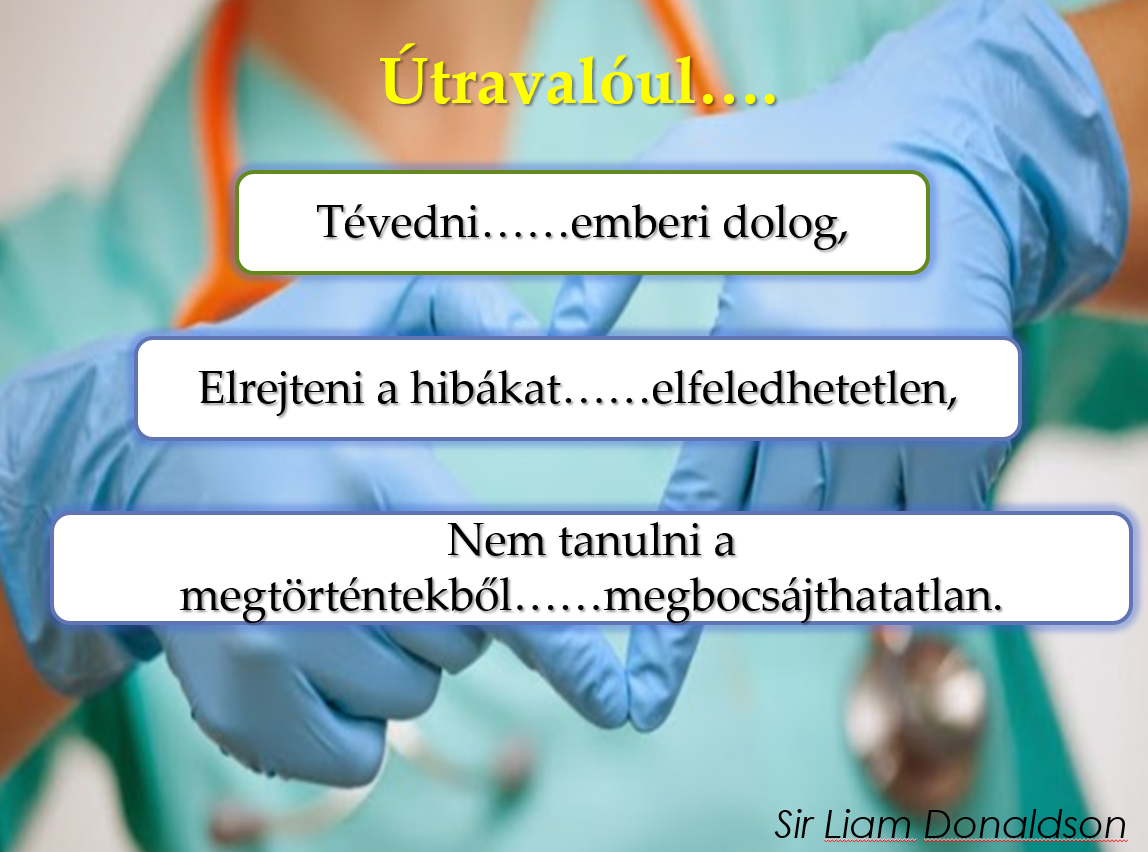 Parteneriat pentru un viitor mai bun                                                                                www.interreg-rohu.eu
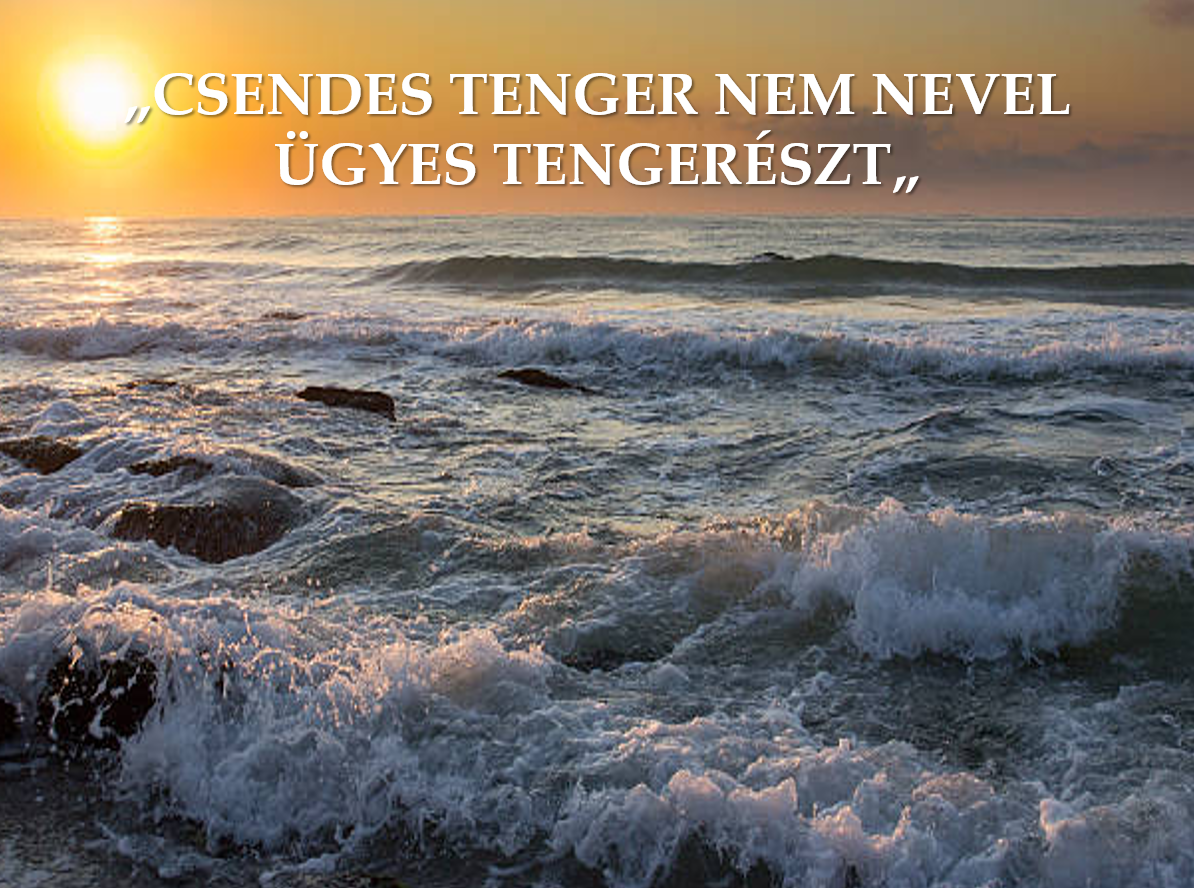 Parteneriat pentru un viitor mai bun                                                                                www.interreg-rohu.eu
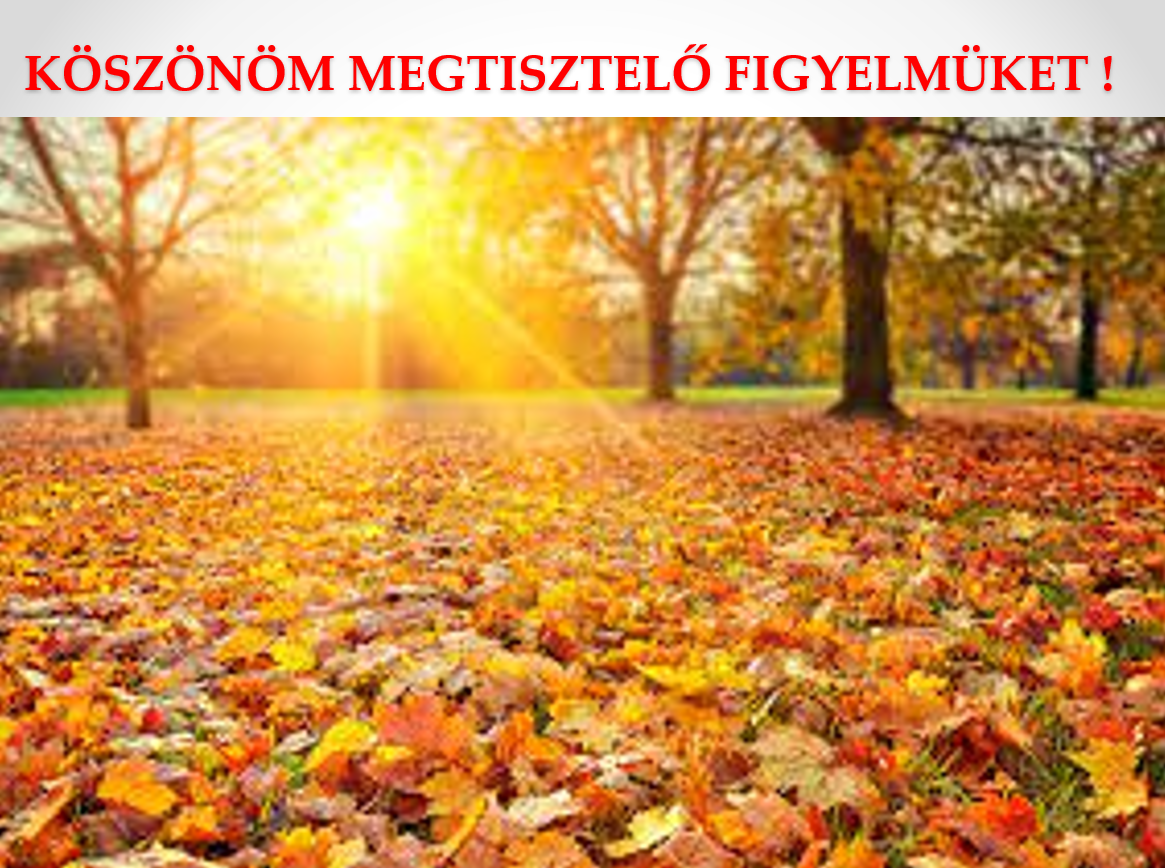 Parteneriat pentru un viitor mai bun                                                                                www.interreg-rohu.eu